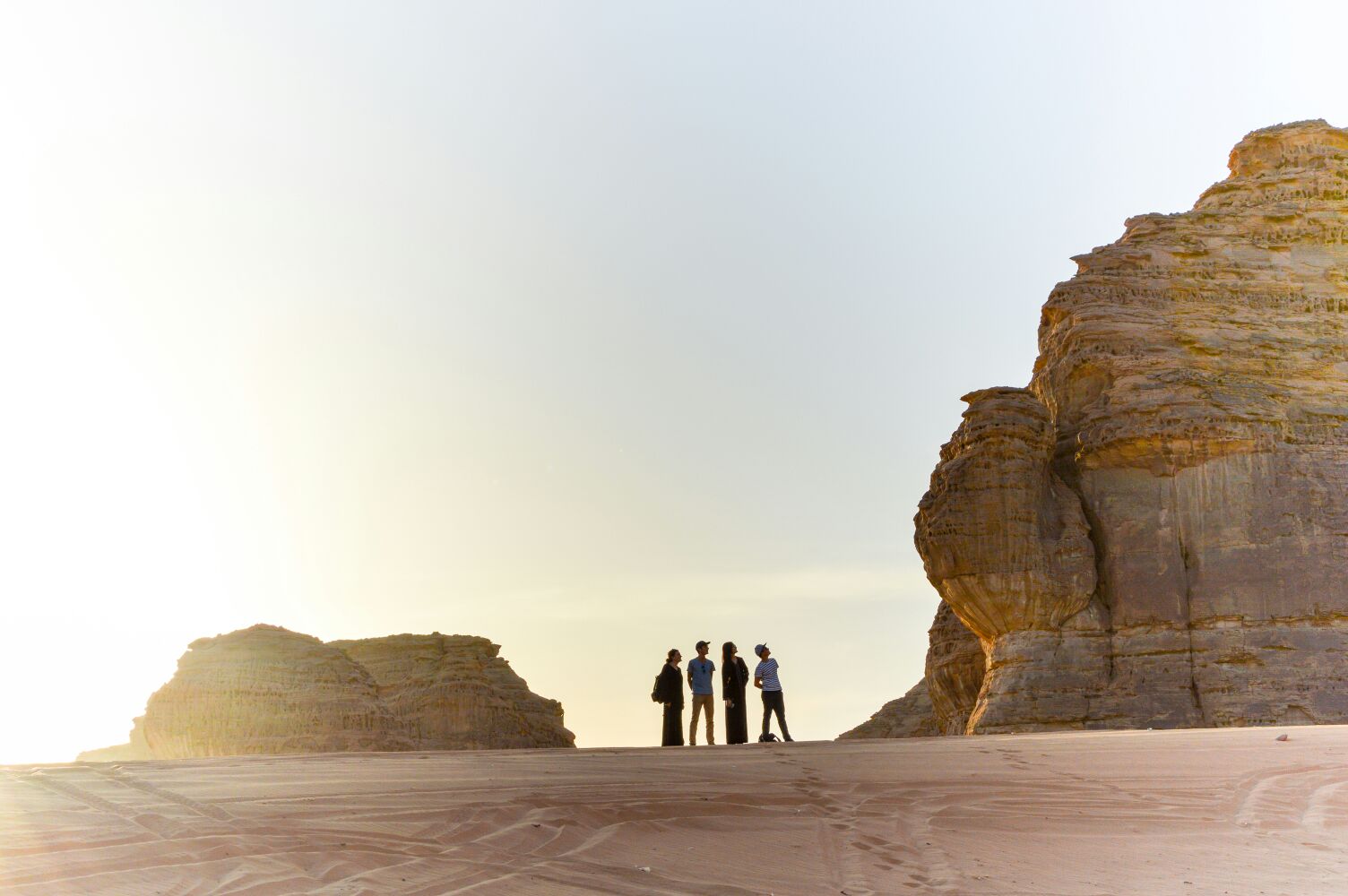 KAUST Internship
Alexis Paillier
Centre de recherche :
 KAUST Catalysis Center (KCC)
Laboratoire : Photocatalysis Lab (Prof. Kazuhiro Takanabe)
Domaines d’activité :
Photocatalyse et électrocatalyse appliqué aux énergies nouvelles
Sujet de stage :
 Catalysis for energy conversion
Contact : alexis.paillier@etu.chimie-paristech.fr
Widad Belhajjame
Centre de recherche :
Advanced Membranes and Porous Materials Research Center (AMPMC)
Laboratoire : Smart Hybrid Materials Lab (SHMs)(Prof. Niveen Khashab)
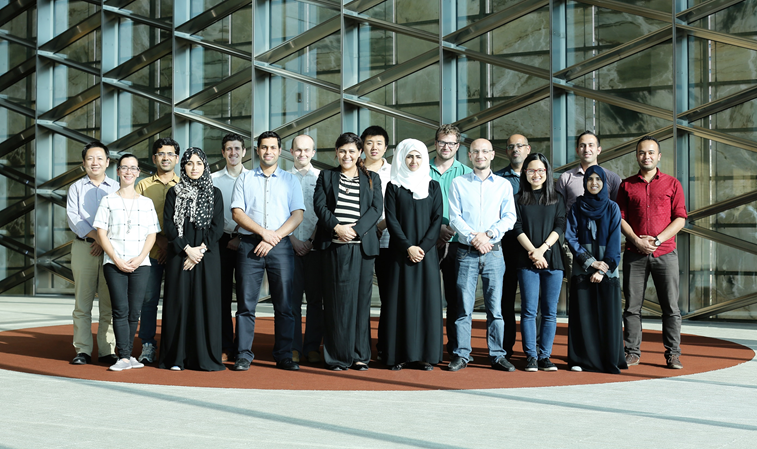 Domaines d’activité :Synthèse de nanoparticules (MOFs, PMOs, ZIFs), de supramolécules, biologie, …Applications biomédicales, séparation des gaz, …
Sujet de stage :
Design, synthesis and characterization of precursors and nanoparticles for biomedical applications
Contact : widad.belhajjame@etu.chimie-paristech.fr
Anthony Boisseau
Centre de recherche :
Centre for Desert Agriculture (CDA)
Laboratoire : Striga and Strigolactones group(Prof. Salim Al-Babili)
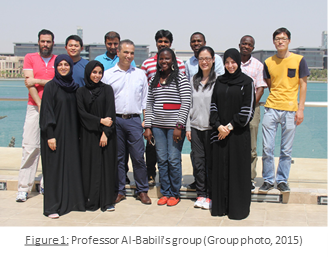 Domaines d’activité :Biologie, Biochimie, Chimie Analytique : Caractérisation d’enzymes, activité biologique de composés biosynthétisés tests de germination..
Sujet de stage :
Study on carotenoid cleavage enzymes that can convert carotenoids to Strigolactones
Contact : anthony.boisseau@agroparistech.fr
Installations et équipements
Matériels à la pointe de la technologie

Core Labs

Ateliers mécaniques

Warehouse
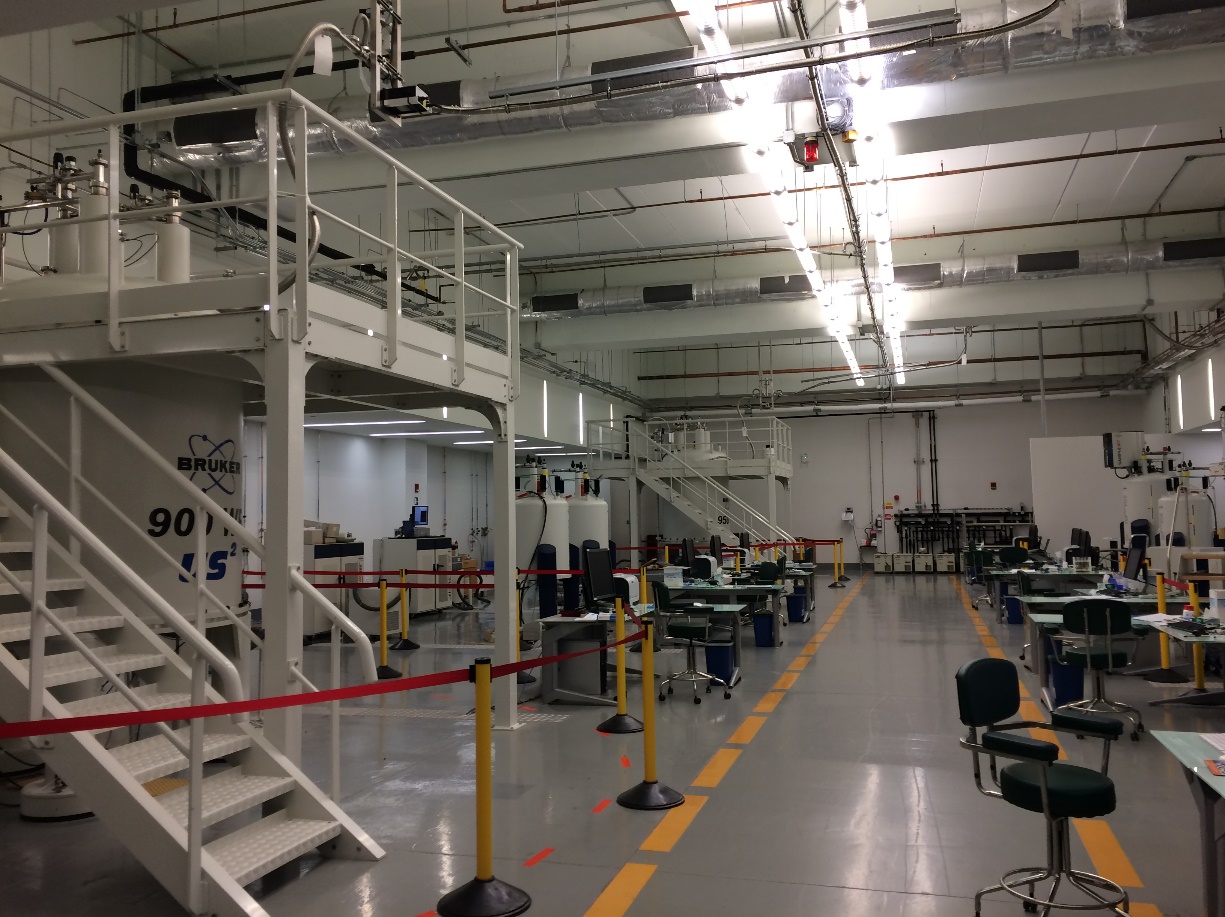 Loisirs sur le campus
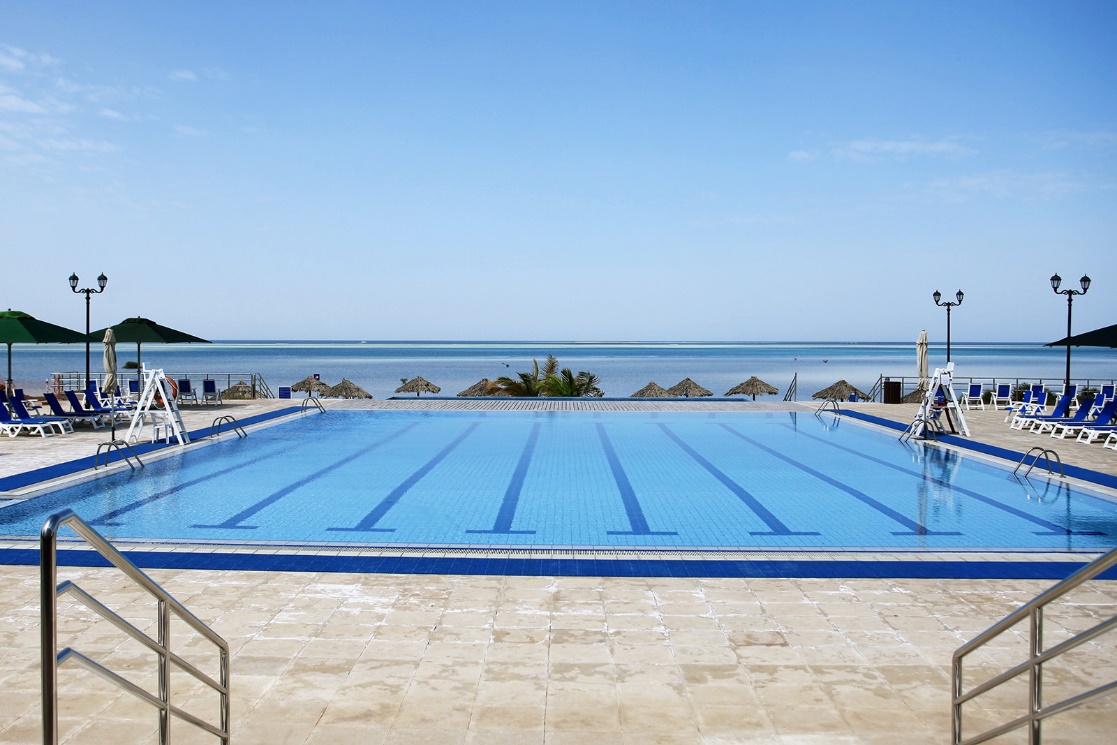 Centres sportifs (musculation, squash, football, tennis, volleyball, golf, ...)

Bowling, cinéma, piscines

Plages, activités nautiques (plongée, planche à voile, kayak, pédalo, sortie en bateau, …)

Restaurants, cafés et fast-food internationaux
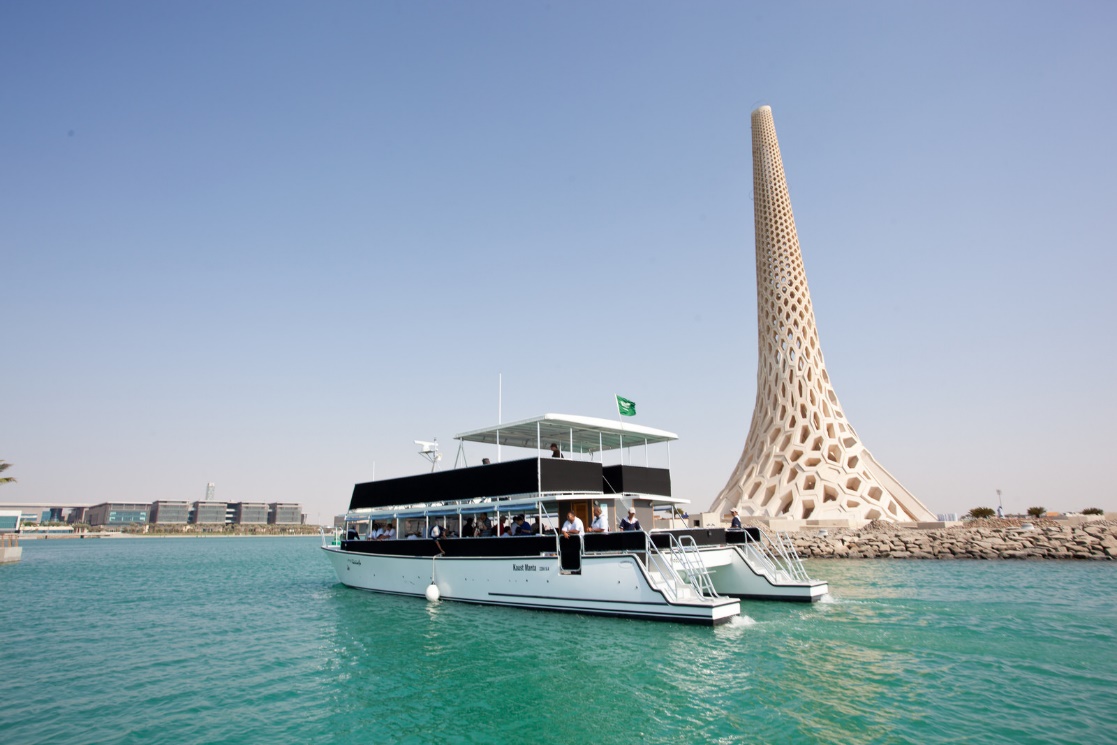 Loisirs hors campus
Jeddah (centres commerciaux, King Fahd fountain, aquarium, …)

Economic City

Culture et nourriture locale
Festivals (Taïf, Souk Okaz)

Voyages au Moyen-Orient
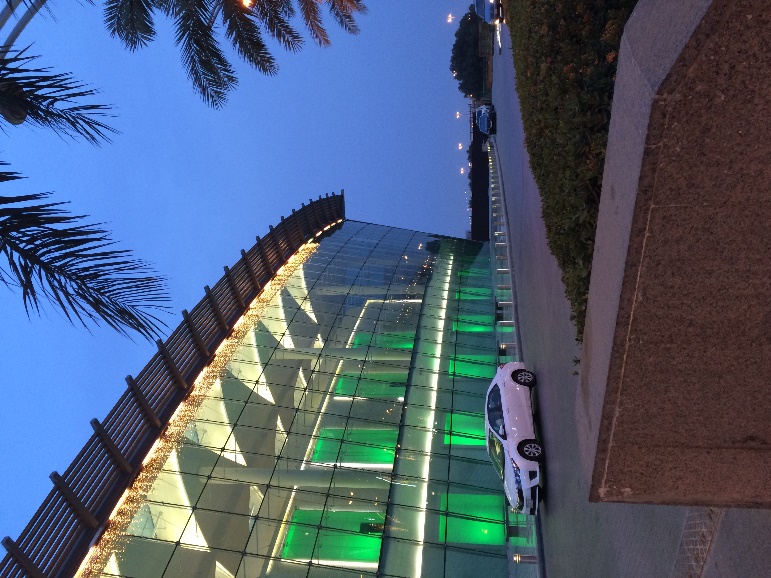 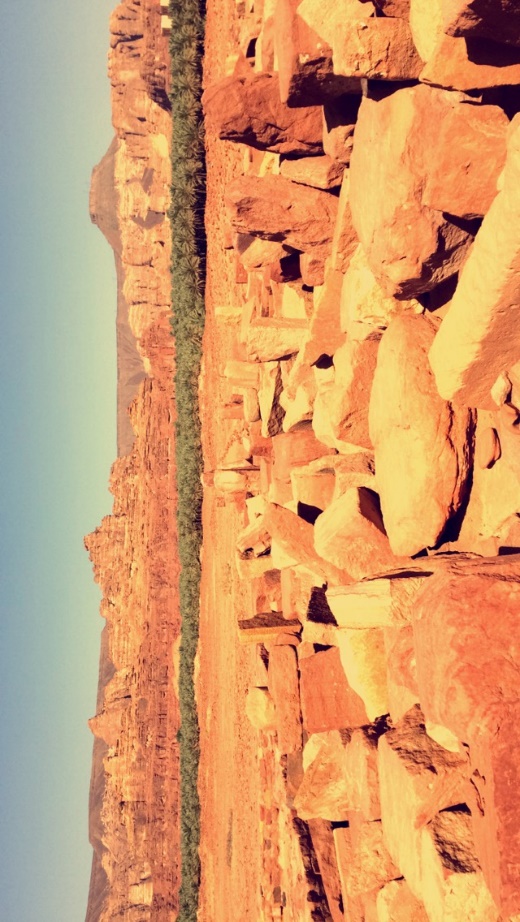 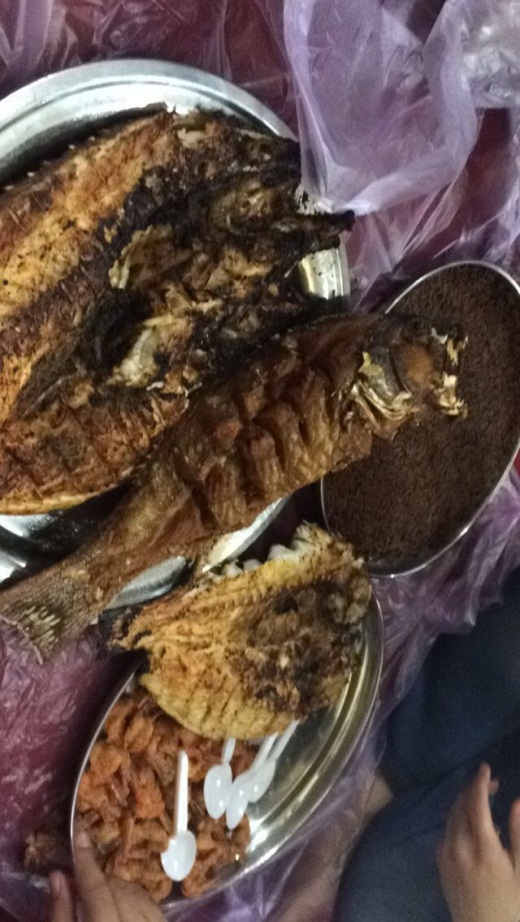 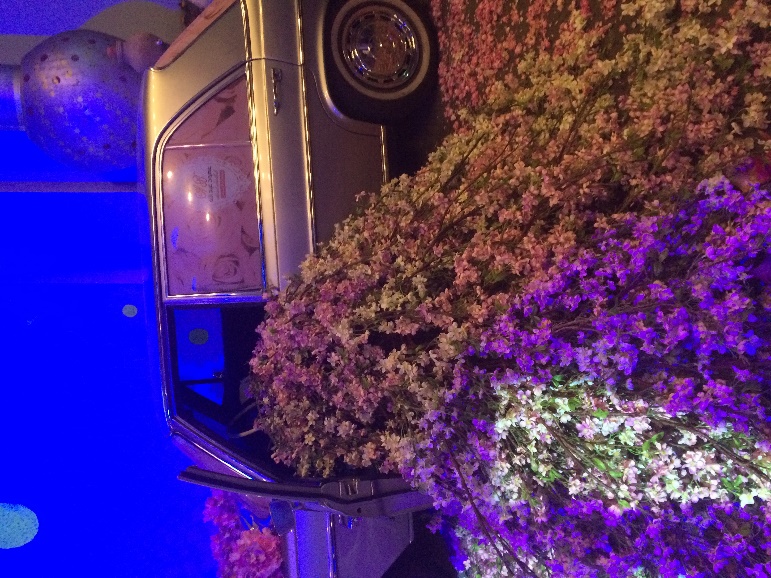 N’hésitez pas à nous contacter !!!
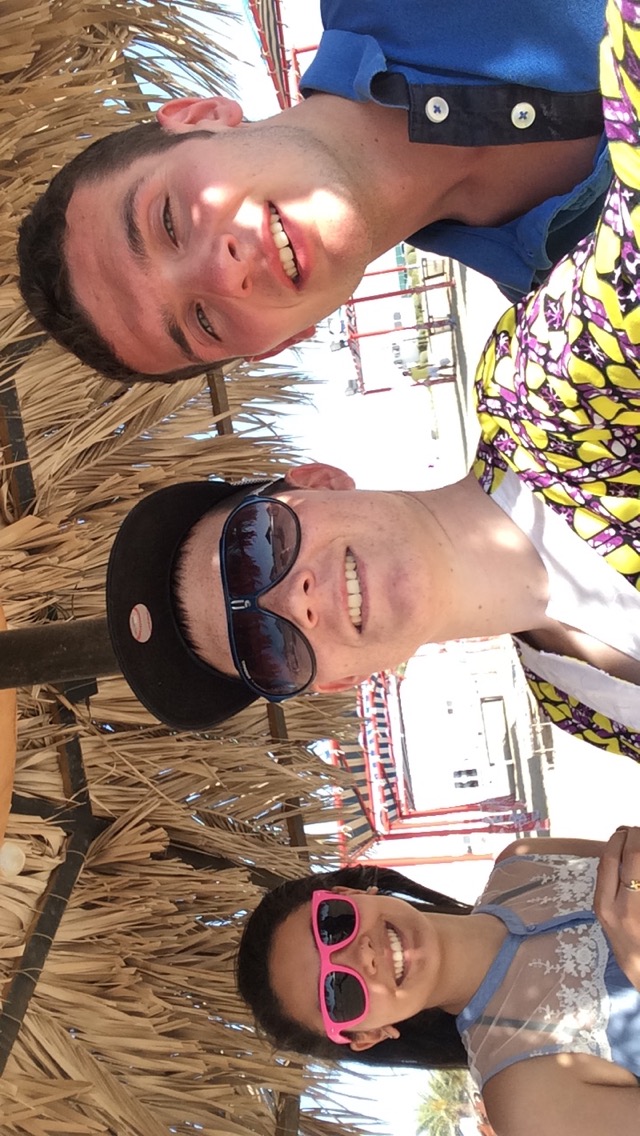 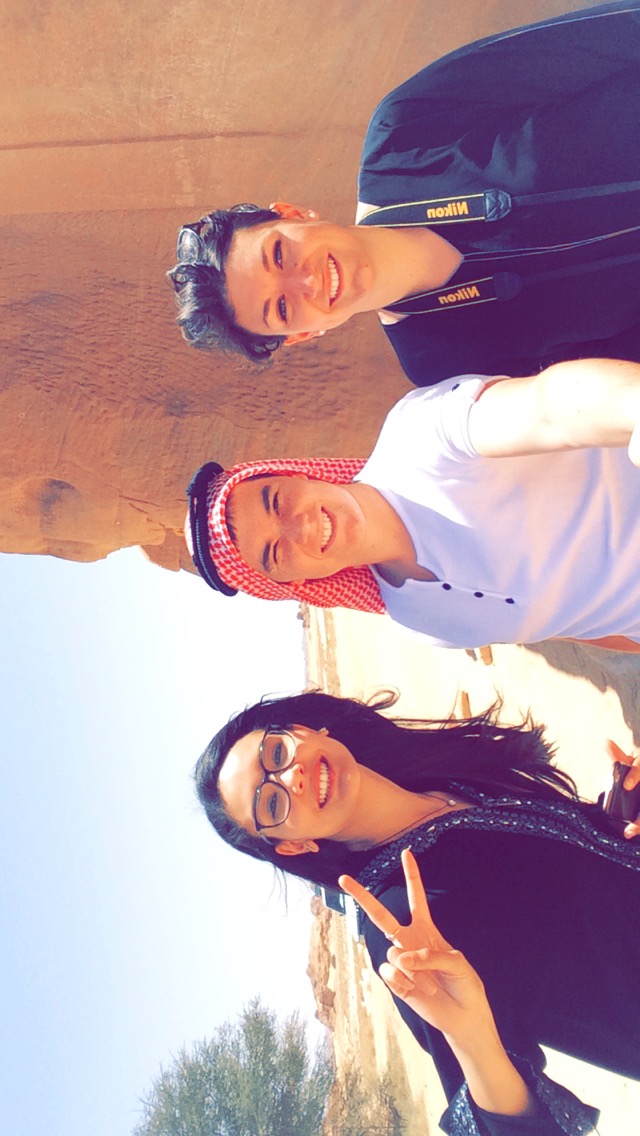 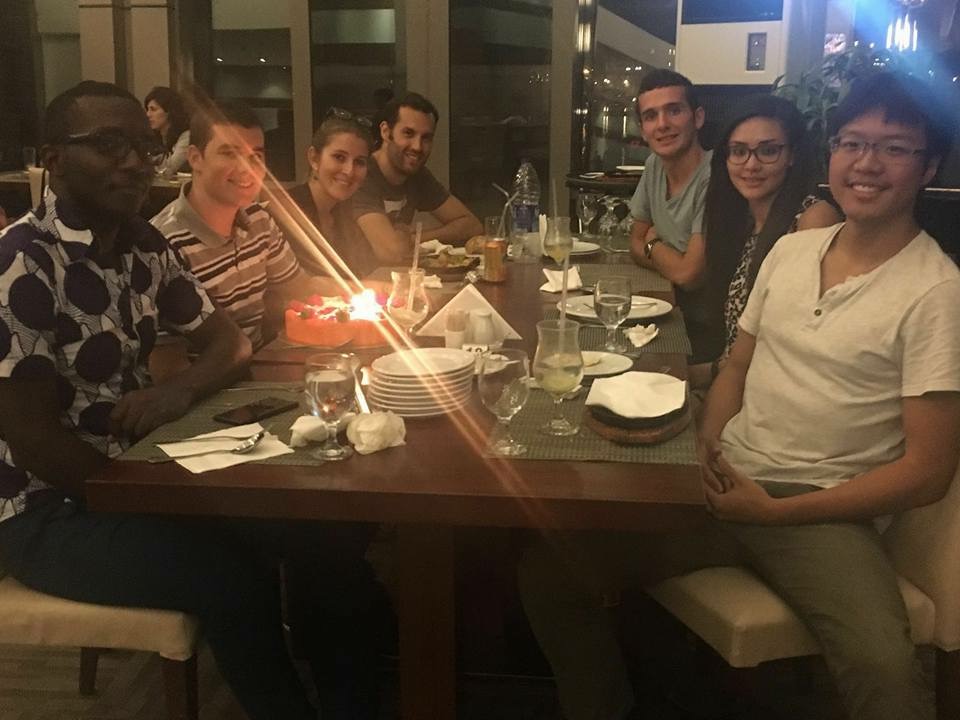